Nevada Grasshoppers & Mormon Crickets 2017
Jeff B. Knight, Entomologist
Alana Wild, APHIS-PPQ SPHD
Curtis Irwin, Ag Inspector IV
Nevada Grasshoppers & Mormon Crickets 2017
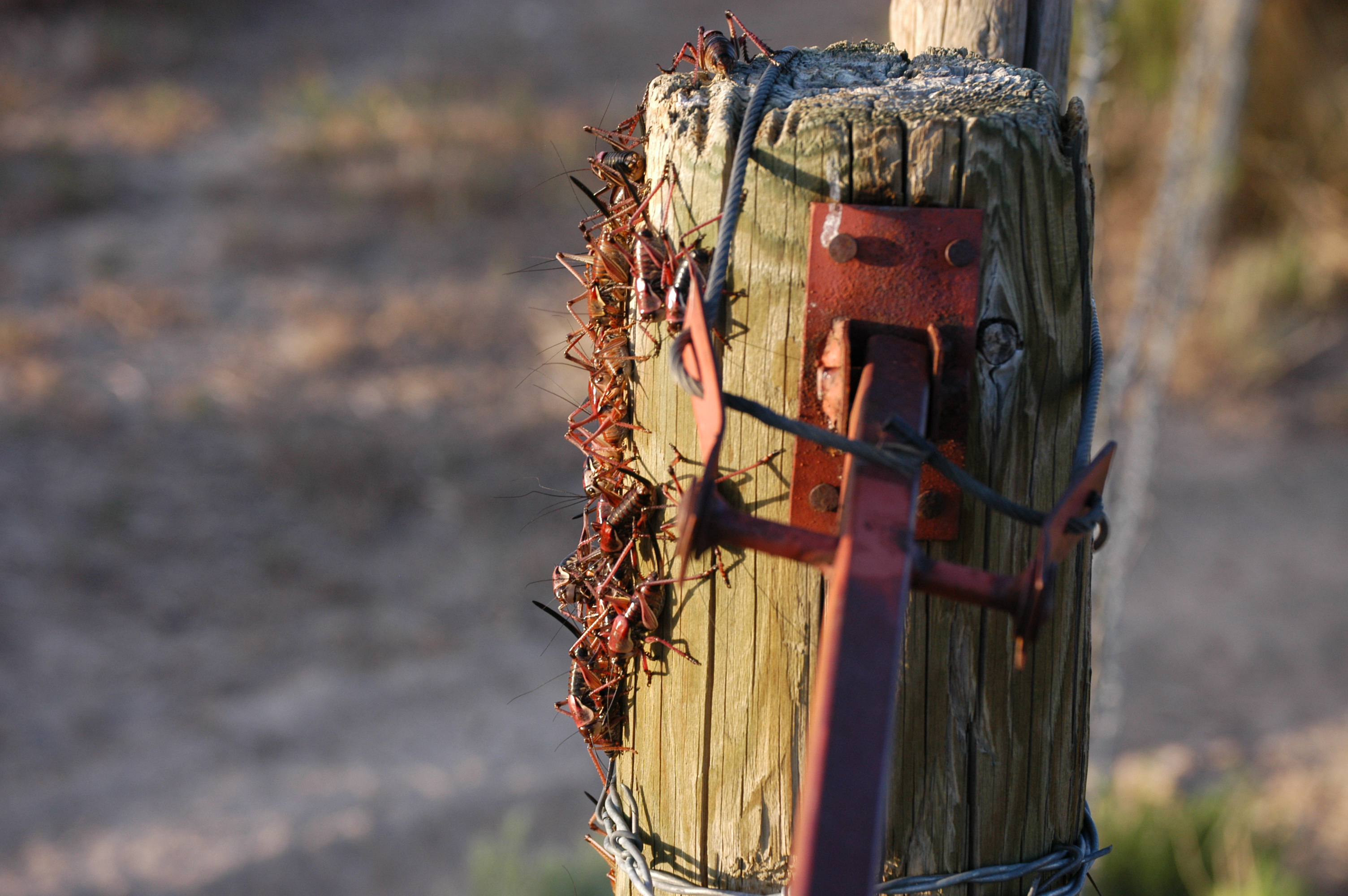 Summary
 1507 sites were visited
No land was treated for Mormon crickets or grasshoppers in 2017
Put a photo here!
Nevada Grasshoppers & Mormon Crickets 2017
Nevada Grasshoppers & Mormon Crickets 2017
Nevada Grasshoppers & Mormon Crickets 2017
Concerns for 2018
Sage Grouse and T&E species

Lack of Populations – infrastructure issues

Weird Winter Weather….1st survey Jan 3..